Potraga za simbolima domovine
Simboli RH
2
5
3
1
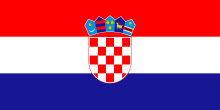 6
4
5
8
7
2
5
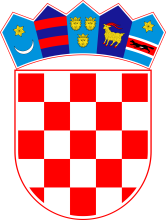 3
1
6
4
5
8
7
2
5
3
1
6
4
5
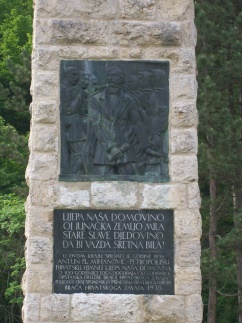 8
7